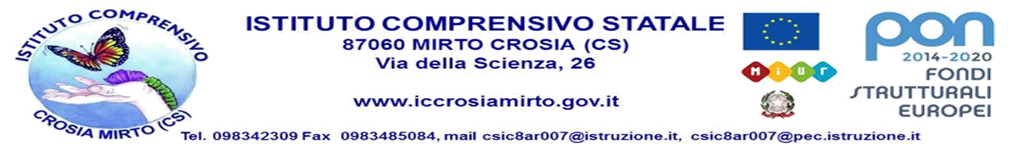 MONITORAGGIO RISULTATI SCOLASTICI  PRIMO  QUADRIMESTRE  A.S. 2019/2020
Scuola Secondaria 1° Grado
MONITORAGGIO RISULTATI SCOLASTICI 
PRIMO  QUADRIMESTRE CLASSI  1°
MONITORAGGIO RISULTATI SCOLASTICI 
PRIMO  QUADRIMESTRE CLASSI  2°
MONITORAGGIO RISULTATI SCOLASTICI 
PRIMO  QUADRIMESTRE CLASSI  3°
MONITORAGGIO RISULTATI SCOLASTICI 
1° BIMESTRE vs 1° QUADRIMESTRE
CLASSI  1°
MONITORAGGIO RISULTATI SCOLASTICI 
1° BIMESTRE vs 1° QUADRIMESTRE
CLASSI  2°
MONITORAGGIO RISULTATI SCOLASTICI 
1° BIMESTRE vs 1° QUADRIMESTRE
CLASSI  3°
MONITORAGGIO RISULTATI SCOLASTICI 
1° QUADRIMESTRE
MEDIA ISTITUTO